Flexbox
CSCI 1720
CSS3 Flexbox
Flexible boxes, or flexbox, is a new layout mode in CSS3
Use of flexbox ensures that elements behave predictably when the page layout must accommodate different screen sizes and different display devices
For many applications, the flexible box model provides an improvement over the block model in that it does not use floats, nor do the flex container's margins collapse with the margins of its contents
CSS3 Flexbox - Concepts
Flexbox consists of flex containers and flex items

A flex container is declared by setting the display property of an element to either flex (rendered as a block) or inline-flex (rendered as inline)

Inside a flex container there is one or more flex items
CSS3 Flexbox - Concepts
Note: Everything outside a flex container and inside a flex item is rendered as usual
Flexbox defines how flex items are laid out inside a flex container
Flex items are positioned inside a flex container along a flex line
By default there is only one flex line per flex container
CSS3 Flexbox - Concepts
Cross Axis
Flex Container
Main Axis
CSS3 Flexbox - Concepts
Cross Axis
Flex Container
Flex Item
Flex Item
Flex Item
Main Axis
CSS3 Flexbox - Code
Why do we need this?
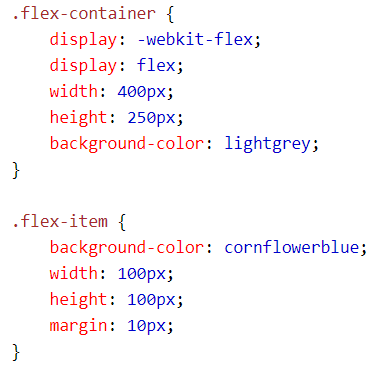 CSS:
CSS3 Flexbox - Code
HTML:
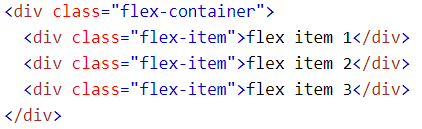 CSS3 Flexbox - Code
Result:
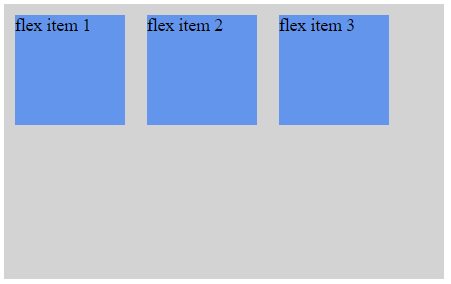 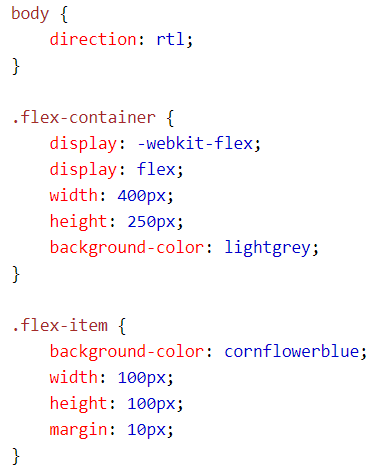 CSS3 Flexbox - Code
It is also possible to change the direction of the flex line

If we set the direction property to rtl (right-to-left), the text is drawn right to left, and also the flex line changes direction, which will change the page layout
CSS3 Flexbox - Code
Result:
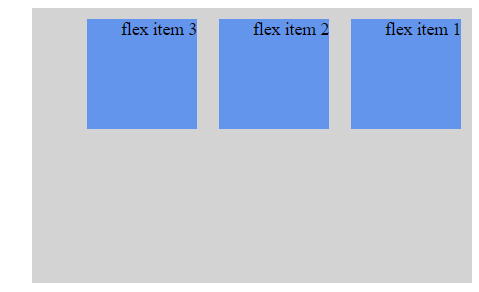 CSS3 Flexbox - Flex Direction
The flex-direction property specifies the direction of the flexible items inside the flex container. The default value of flex-direction is row (left-to-right, top-to-bottom)

The other values are as follows:
row-reverse - If the writing-mode (direction) is left to right, the flex items will be laid out right to left
column - If the writing system is horizontal, the flex items will be laid out vertically
column-reverse - Same as column, but reversed
CSS3 Flexbox - Flex Direction
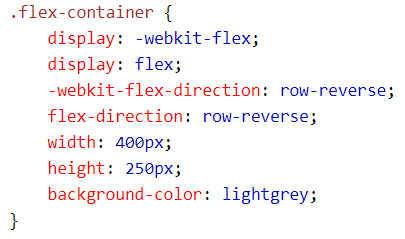 Example:(Row-reverse)
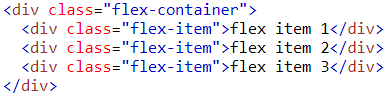 CSS3 Flexbox - Flex Direction
Example:
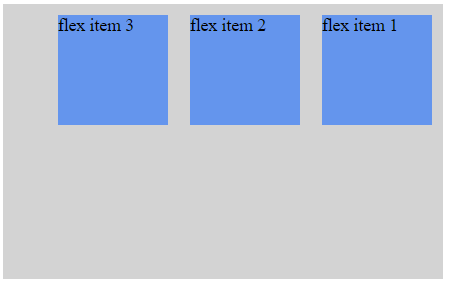 CSS3 Flexbox - Flex Direction
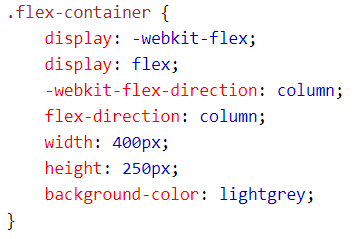 Example:(Column)
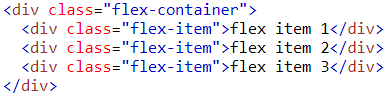 CSS3 Flexbox - Flex Direction
Example:
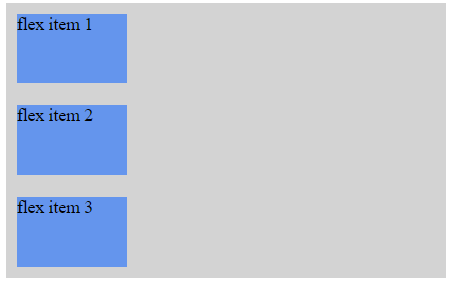 CSS3 Flexbox - Flex Direction
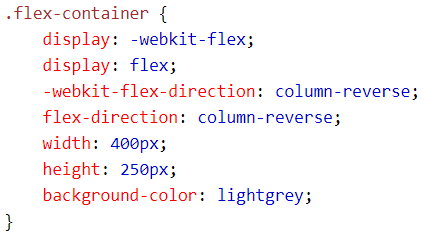 Example:(Column-reverse)
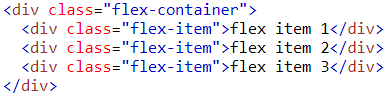 CSS3 Flexbox - Flex Direction
Example:
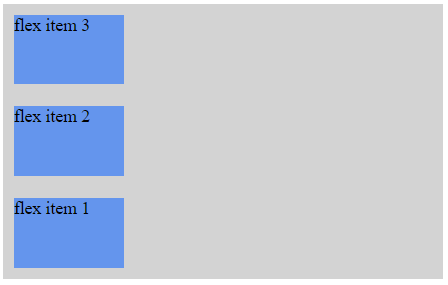 justify-content Property
The justify-content property horizontally aligns the flexible container's items when the items do not use all available space on the main-axis
The possible values are as follows:
flex-start - Default value. Items are positioned at the beginning of the container
flex-end - Items are positioned at the end of the container
center - Items are positioned at the center of the container
space-between - Items are positioned with space between the lines
space-around - Items are positioned with space before, between, and after the lines
justify-content Property
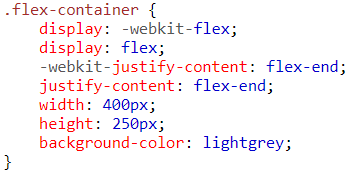 Example:(Flex-end)
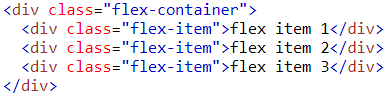 justify-content Property
Example(Flex-end):
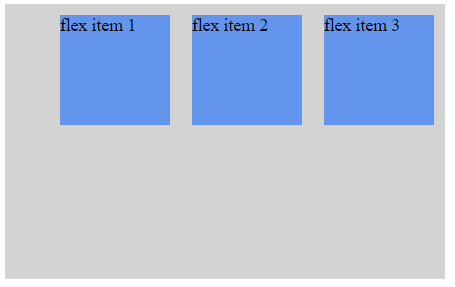 justify-content Property
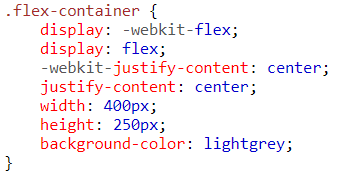 Example:(center)
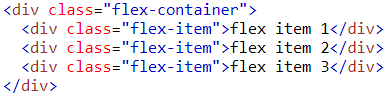 justify-content Property
Example:(center)
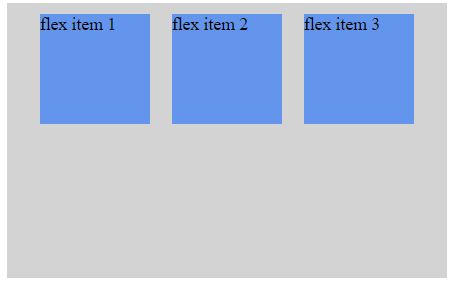 justify-content Property
Example:(space-between)
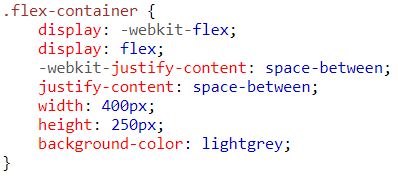 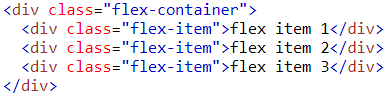 justify-content Property
Example:(space-between)
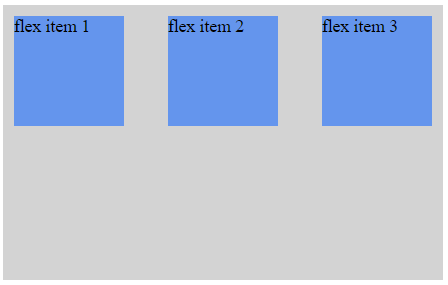 align-items Property
The align-items property vertically aligns the flexible container's items when the items do not use all available space on the cross-axis
The possible values are as follows:
stretch - Default value. Items are stretched to fit the container
flex-start - Items are positioned at the top of the container
flex-end - Items are positioned at the bottom of the container
center - Items are positioned at the center of the container (vertically)
baseline - Items are positioned at the baseline of the container
align-items Property
Example:(Stretch)
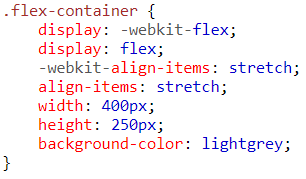 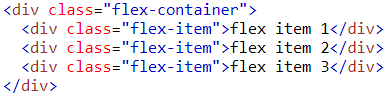 align-items Property
Example:(Stretch)
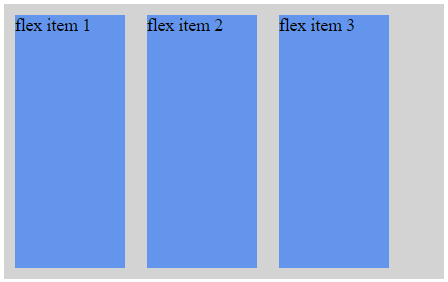 align-items Property
Example:(Flex-start)
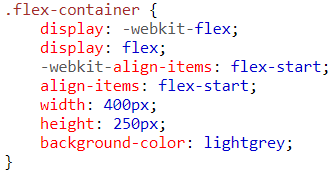 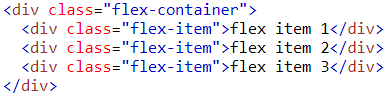 align-items Property
Example:(Flex-start)
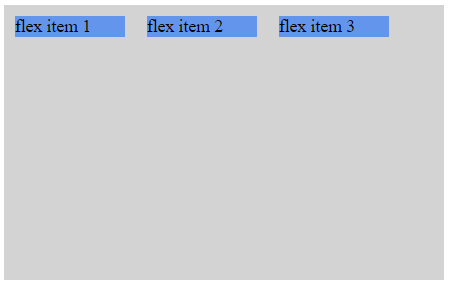 align-items Property
Example:(Flex-end)
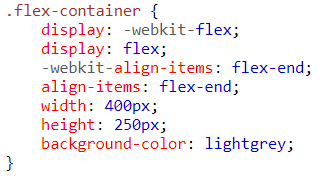 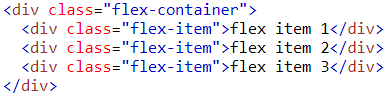 align-items Property
Example:(Flex-end)
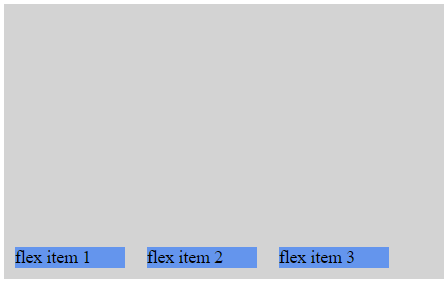 align-items Property
Example:(Center)
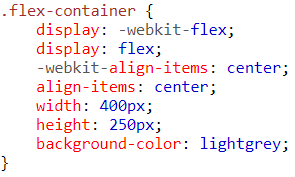 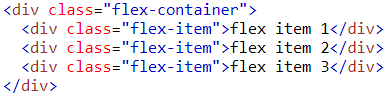 align-items Property
Example:(Center)
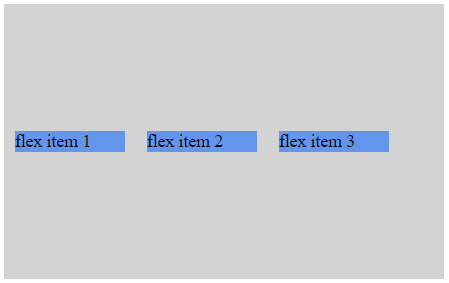 align-items Property
Example:(Baseline)
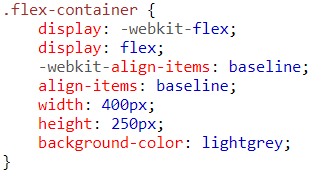 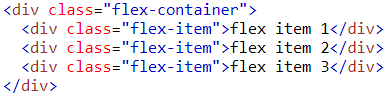 align-items Property
Example:(Baseline)
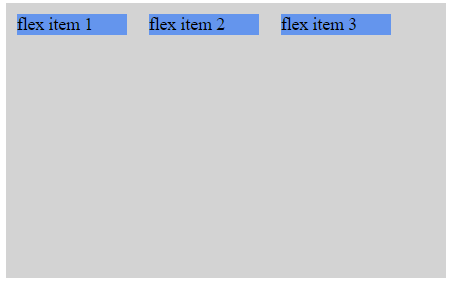 flex-wrap Property
The flex-wrap property specifies whether the flex items should wrap or not, if there is not enough room for them on one flex line
The possible values are as follows:
nowrap - Default value. The flexible items will not wrap
wrap - The flexible items will wrap if necessary
wrap-reverse - The flexible items will wrap, if necessary, in reverse order
flex-wrap Property
Example:(Nowrap)
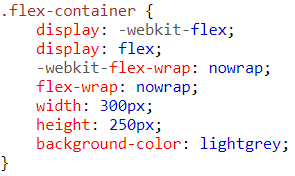 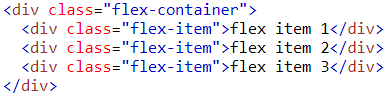 flex-wrap Property
Example:(Nowrap)
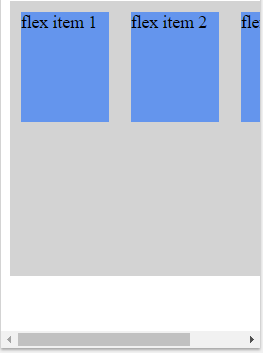 flex-wrap Property
Example:(Wrap)
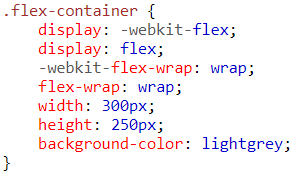 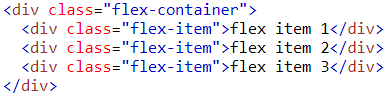 flex-wrap Property
Example:(wrap)
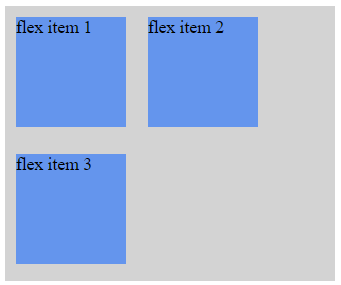 align-content Property
The align-content property modifies the behavior of the flex-wrap property. It is similar to align-items, but instead of aligning flex items, it aligns flex lines
The possible values are as follows:
stretch - Default value. Lines stretch to take up the remaining space
flex-start - Lines are packed toward the start of the flex container
flex-end - Lines are packed toward the end of the flex container
align-content Property
The align-content property modifies the behavior of the flex-wrap property. It is similar to align-items, but instead of aligning flex items, it aligns flex lines
The possible values are as follows:
center - Lines are packed toward the center of the flex container
space-between - Lines are evenly distributed in the flex container
space-around - Lines are evenly distributed in the flex container, with half-size spaces on either end
align-content Property
Example:(Center)
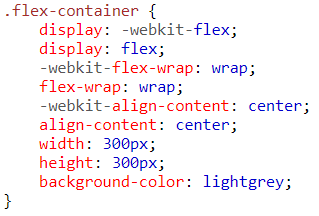 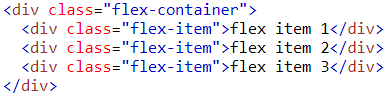 align-content Property
Example:(Center)
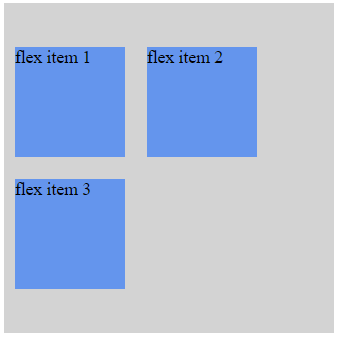 align-content Property
Example:(Flex-end)
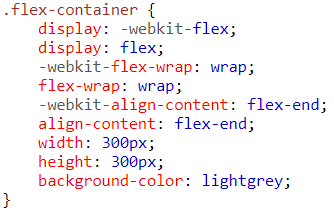 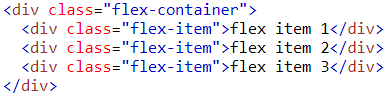 align-content Property
Example:(Flex-end)
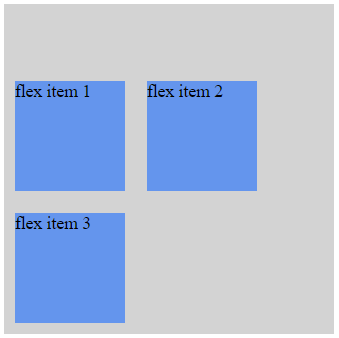 Flex Item Properties - Ordering
The order property specifies the order of a flexible item relative to the rest of the flexible items inside the same container
Flex Item Properties - Ordering
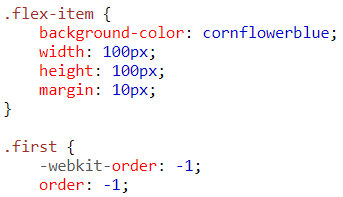 Example:(Ordering)
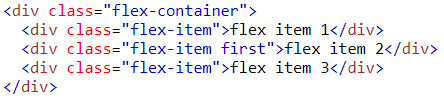 Item Properties - Ordering
Example:(Ordering)
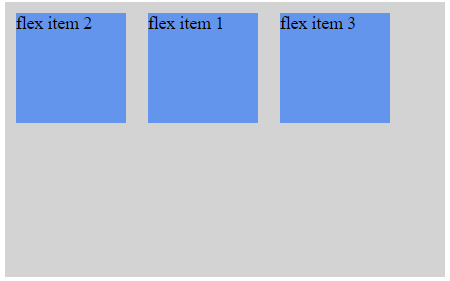 Flex Item Properties - Margin
Setting margin: auto; will absorb extra space
It can be used to push flex items into different positions
Flex Item Properties - Margin
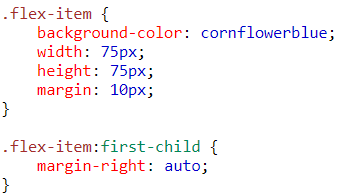 Example:(Margin)
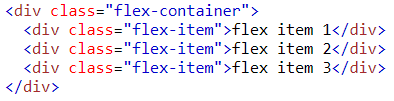 Flex Item Properties - Margin
Example:(Margin)
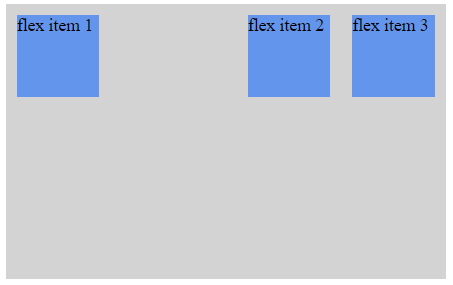 Flex Item Properties - Perfect Centering
Setting margin: auto; will make the item perfectly centered in both axis
Flex Item Properties - Margin
Example:(Margin)
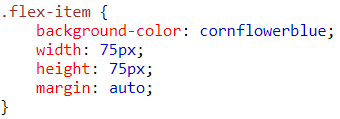 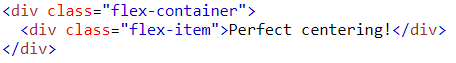 Flex Item Properties - Margin
Example:(Margin)
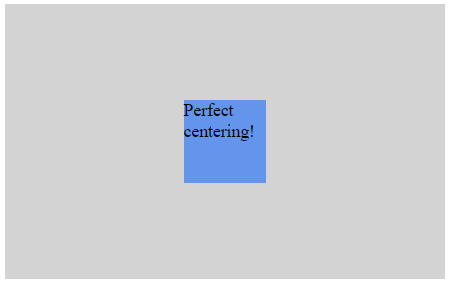 Flex Item Properties - Align Self
The align-self property of flex items overrides the flex container's align-items property for that item
It has the same possible values as the align-items property
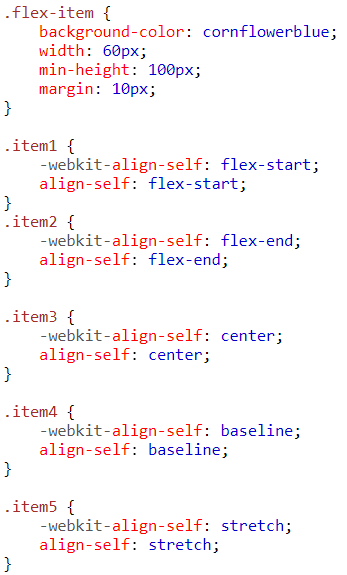 Flex Item Properties - Align Self
Example:(Align self)
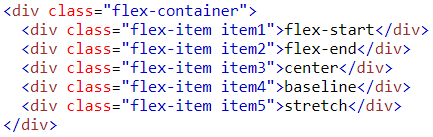 Flex Item Properties - Align Self
Example:(Align self)
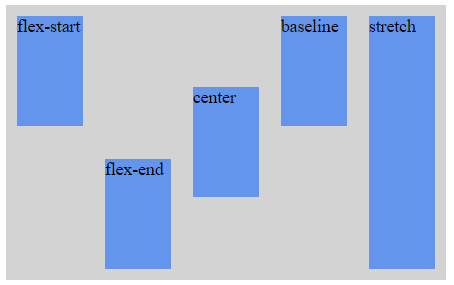 Flex Item Properties - Flex
The flex property specifies the length of the flex item, relative to the rest of the flex items inside the same container
Flex Item Properties - Flex
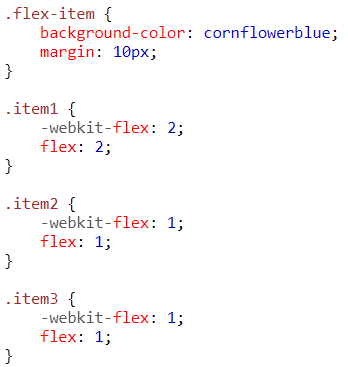 Example:(Flex)
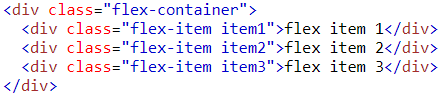 Flex Item Properties - Flex
Example:(Flex)
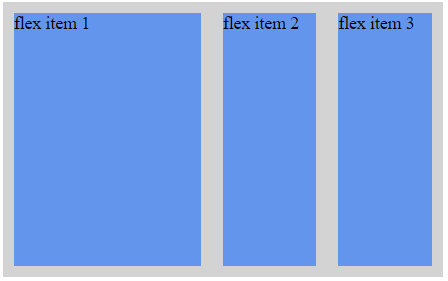 CSS3 Flexbox Properties
Sources
https://www.w3schools.com/css/css3_flexbox.asp
Copyrights
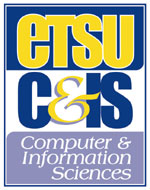 Presentation prepared by and copyright of John Ramsey, East Tennessee State University, Department of Computing . (ramseyjw@etsu.edu)
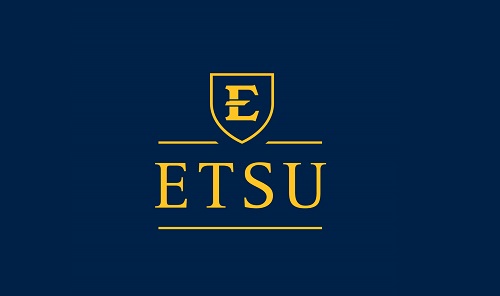 Microsoft, Windows, Excel, Outlook, and PowerPoint are registered trademarks of Microsoft Corporation. 
IBM, DB2, DB2 Universal Database, System i, System i5, System p, System p5, System x, System z, System z10, System z9, z10, z9, iSeries, pSeries, xSeries, zSeries, eServer, z/VM, z/OS, i5/OS, S/390, OS/390, OS/400, AS/400, S/390 Parallel Enterprise Server, PowerVM, Power Architecture, POWER6+, POWER6, POWER5+, POWER5, POWER, OpenPower, PowerPC, BatchPipes, BladeCenter, System Storage, GPFS, HACMP, RETAIN, DB2 Connect, RACF, Redbooks, OS/2, Parallel Sysplex, MVS/ESA, AIX, Intelligent Miner, WebSphere, Netfinity, Tivoli and Informix are trademarks or registered trademarks of IBM Corporation.
Linux is the registered trademark of Linus Torvalds in the U.S. and other countries.
Oracle is a registered trademark of Oracle Corporation. 
HTML, XML, XHTML and W3C are trademarks or registered trademarks of W3C®, World Wide Web Consortium, Massachusetts Institute of Technology.
Java is a registered trademark of Sun Microsystems, Inc.
JavaScript is a registered trademark of Sun Microsystems, Inc., used under license for technology invented and implemented by Netscape. 
SAP, R/3, SAP NetWeaver, Duet, PartnerEdge, ByDesign, SAP Business ByDesign, and other SAP products and services mentioned herein as well as their respective logos are trademarks or registered trademarks of SAP AG in Germany and other countries. 
Business Objects and the Business Objects logo, BusinessObjects, Crystal Reports, Crystal Decisions, Web Intelligence, Xcelsius, and other Business Objects products and services mentioned herein as well as their respective logos are trademarks or registered trademarks of Business Objects S.A. in the United States and in other countries. Business Objects is an SAP company.
ERPsim is a registered copyright of ERPsim Labs, HEC Montreal.
Other products mentioned in this presentation are trademarks of their respective owners.